Презентация для детей старшего дошкольного возраста на тему: «Транспорт специального назначения»
Выполнил: Воспитатель Мартынова И.Н.
ЦЕЛЬ:
Продолжать расширять кругозор детей, воспитывать наблюдательность,
Дать детям знания о многообразии  транспортных средств, о внешнем виде и предназначении,
Уточнить  представление о транспорте специального назначения, объяснить значение некоторых машин специального назначения;
Воспитывать уважение к труду людей, работающие в сфере транспорта;
Уметь отгадывать загадки о транспорте.
Красная машина по дороге мчится, ей на месте поскорей нужно появиться, там огня необходимо погасить лавину- все зовут пожарной красную машину.«01» – две эти цифры часто набирают, значит , осторожными не всегда бывают!
Посторонитесь! Дорогу! Дорогу! Скорая помощь летит на подмогу.Приказ постового: «Стоять! Хода нет! Только для «Скорой» Зеленый свет!»Где-то случилась большая беда, Скорая помощь мчится туда.
Хочет в полицию, тот, кто дерётся. Тот, кто орёт и ко всем пристаёт. тот , кто царапается и плюётся, всё отнимает и маленьких бьет.
04 – телефон, вам всегда поможет он. «Аварийку» вызывай и  спасателей встречай.Если в доме пахнет газом, вызывай на помощь сразу!Ведь спасателей отряд  вам помочь, конечно, рад.
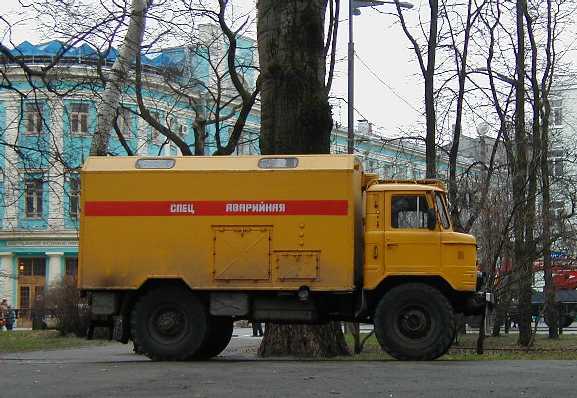 Бензовоз – машина с бочкой,  Только он совсем не трус.Объезжает ямы, кочки, В нем бензин – опасный груз.
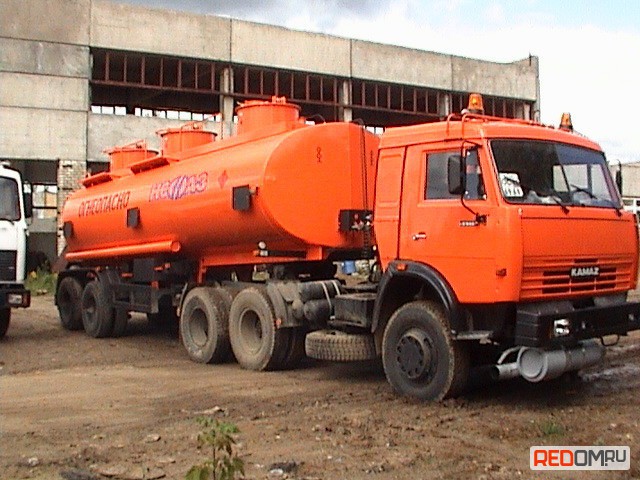 Это я – молоковоз, Молочка я вам привез!Ездил очень далеко – Пейте, детки, молоко!Подоил в деревне стадо – Молока вам много надо!Может, в следующий раз Творожок везти для вас.
Вам скажу, не ошибусь: возят ФУРЫ разный груз –Овощи и фрукты, технику, продукты,Джинсы, куртки, пледы и велосипеды.
- Что ты вез, лесовоз?- Я из леса бревна вез!- А зачем, лесовоз?- Чтобы дом из бревен рос!
Снегоуборочной машине зимою некогда дремать. Буран насыплет всюду снега- ей тротуары расчищать. Сугробы, снежные заносы машине этой по плечу. Нет на дорожках больше снега, а я в снежки играть хочу.
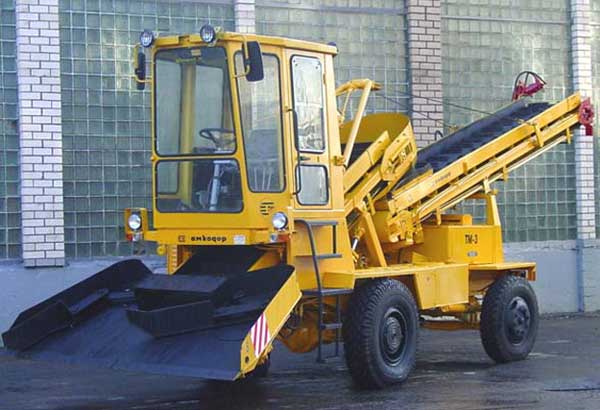 Жара на улице стоит совсем как на экваторе- зима холодная царит внутри рефрижератора. Водителю жарко в шофёрской кабине - мечтает забраться он в кузов машины: шофёр в холодильнике хочет побыть, от адской жары хоть немного остыть!
[Speaker Notes: Жаркий день, а на экватор груз везёт рефрижератор.
 В холодильнике  его мясо, масло, молоко.]
Синяя машина с белой полосой, Она развозит почту летом и зимой.Много в ней журналов, писем и газет, и везёт она тебе пламенный привет
Под окошком - шум колес, во дворе - мусоровоз!Соберет он разный хлам, чтобы было чисто нам.
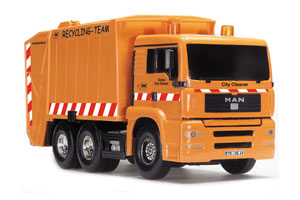 эвакуатор
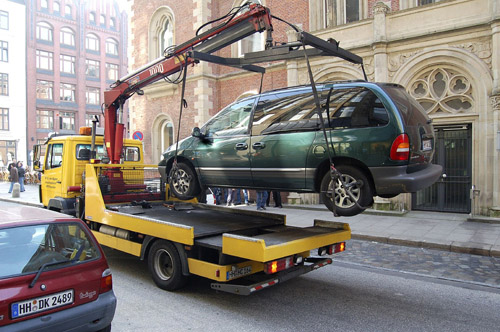 Этот трактор сильный очень, не боится ям и кочек.Он сегодня нам помог домой доехать без дорог.
комбайн
минипогрузчик
Строительная техника
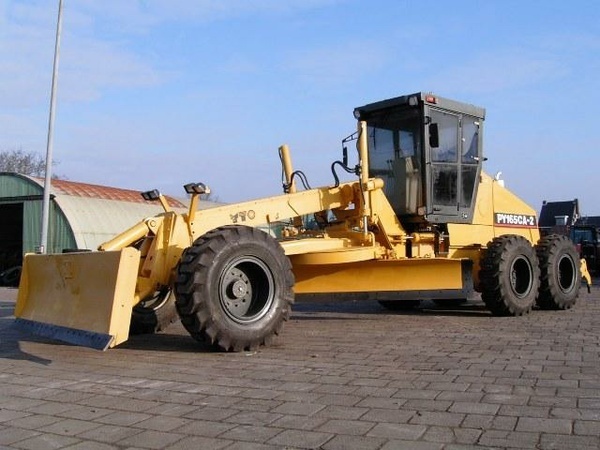 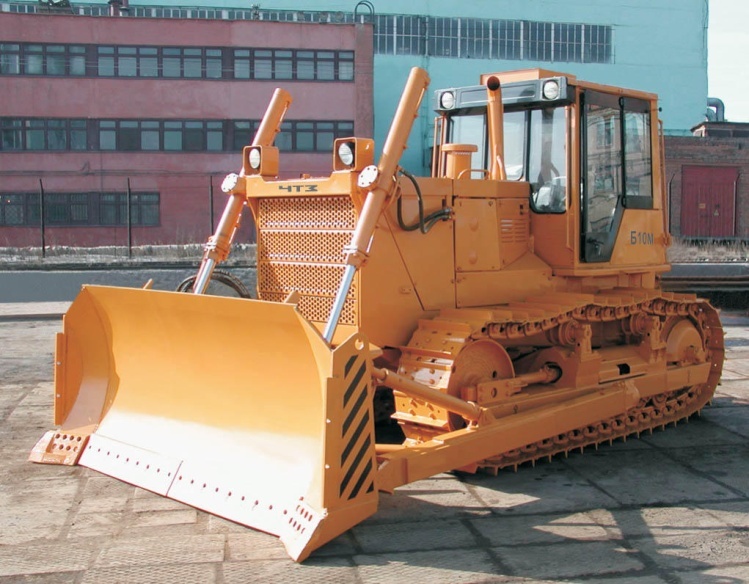 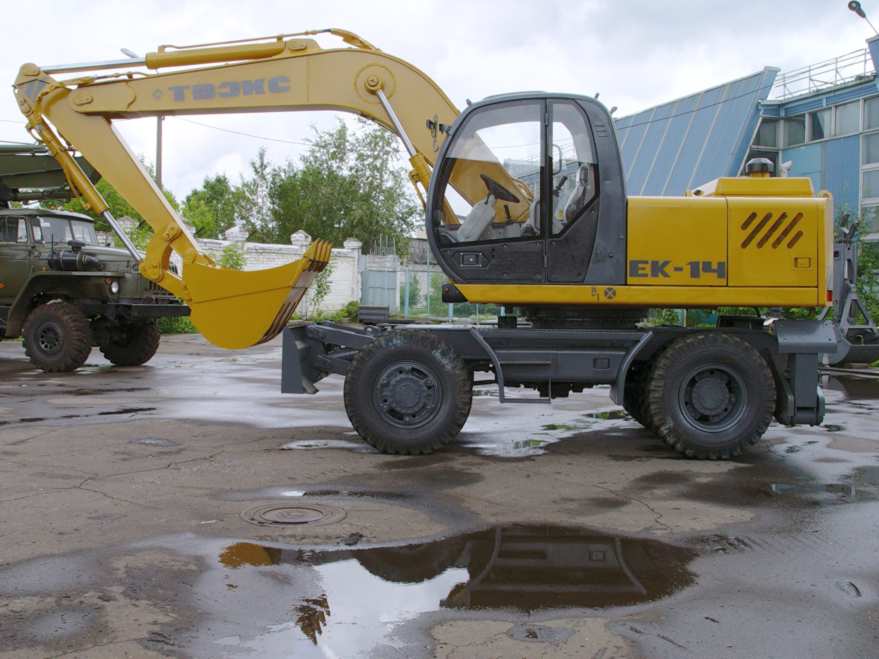 Кто над всклоченной землёю Смело кучи разгребает?Это маленький бульдозер Своим носом всё ровняет!
Вот асфальтовый каток Для строительства дорог.Чтоб разглаживать морщины Лучше не найти машины!
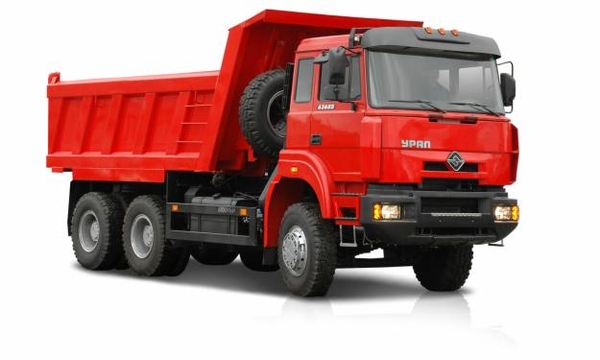 - Самосвал, самосвал! Расскажи, где ты бывал!- Я на речку за лесок Целый день возил песок!И на речке будет пляж. Он, ребята, будет ваш.
Экскаватор чем хорош? У него огромный ковш.Он усталости не знает, Целый день себе копает
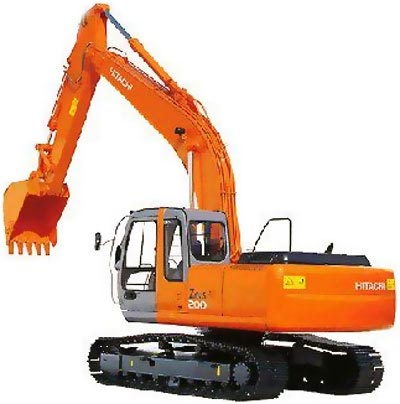 Познакомится пора нам в этот раз с подъёмным краном.Поднимает он легко грузы очень высоко!Без него высотный дом не построить ни по чём!
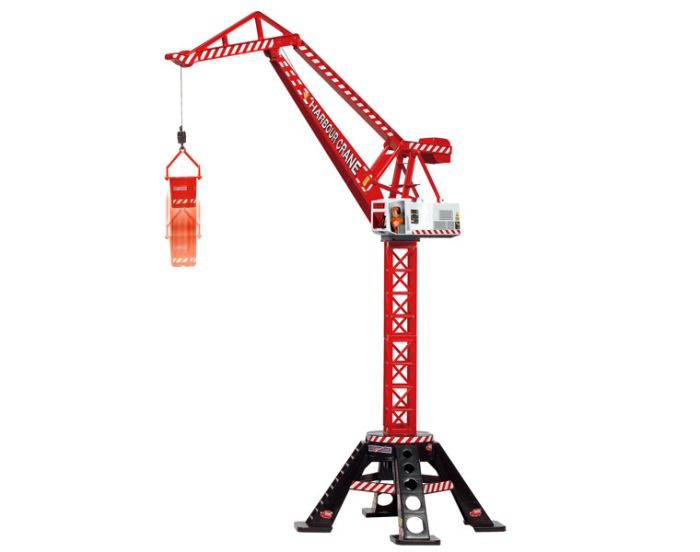 Кто усталости не знает? Кто дороги всем ровняет.Это грейдер – он притом Впереди с большим ковшом.
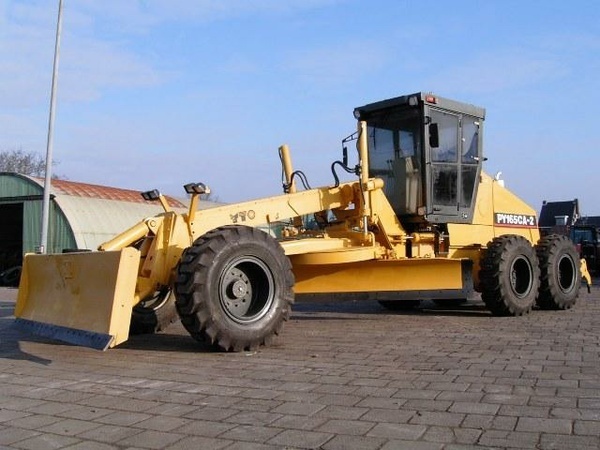 автокран
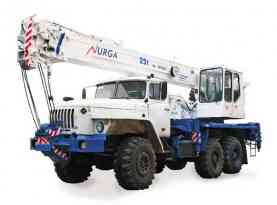 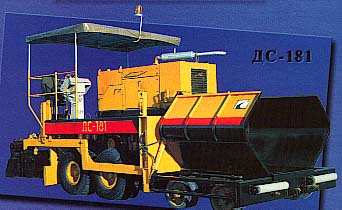 асфальтоукладчик
бетоновоз
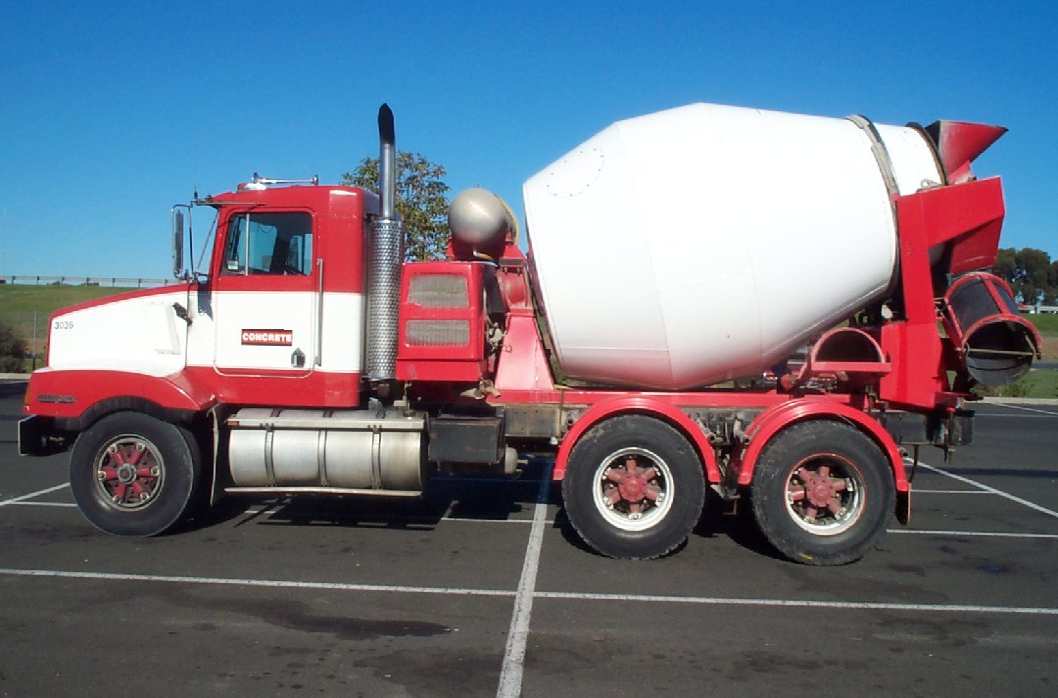 тягач
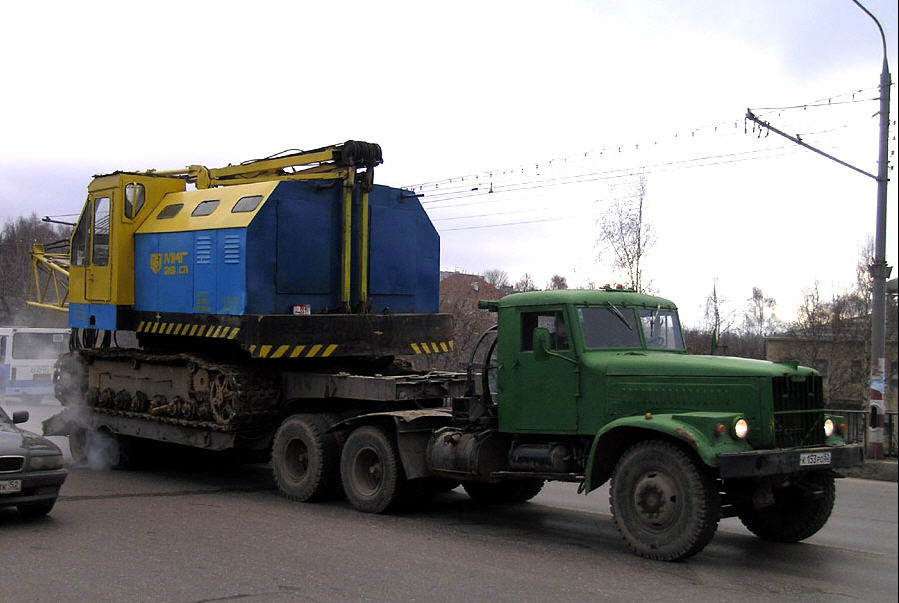 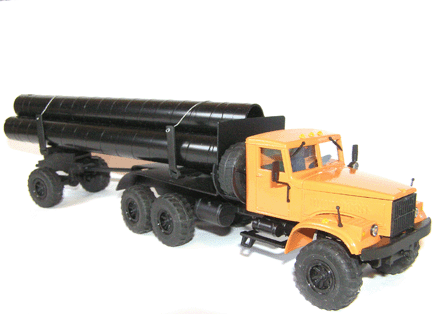 трубовоз
Спасибо за внимание!!!